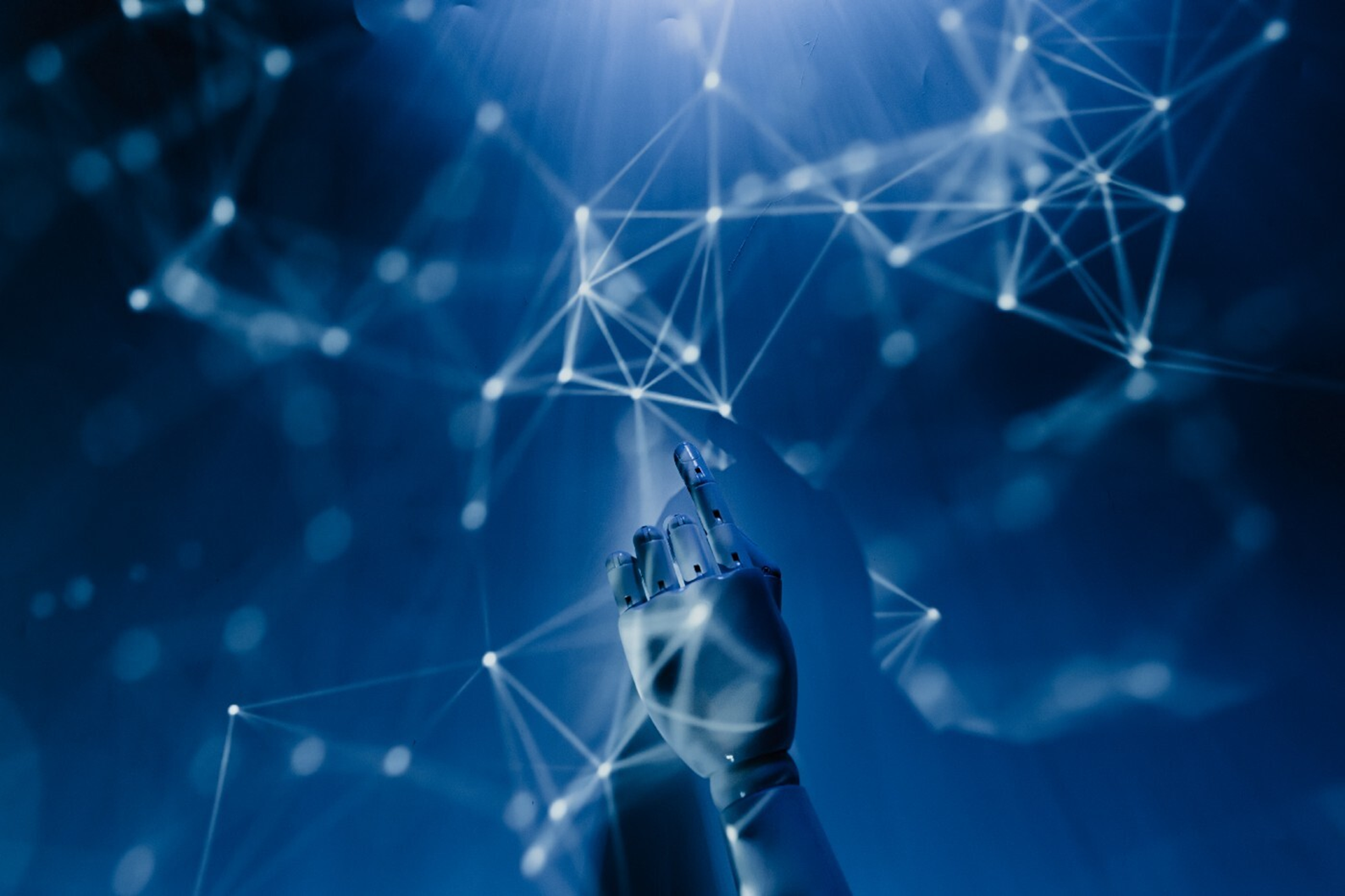 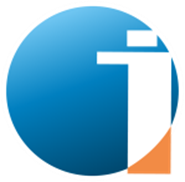 ПЕРСПЕКТИВЫ ДЕЯТЕЛЬНОСТИ АО» НАЦИОНАЛЬНЫЙ ЦЕНТР ГОСУДАРСТВЕННОЙ НАУЧНО-ТЕХНИЧЕСКОЙ ЭКСПЕРТИЗЫ"
АСТАНА, 2022
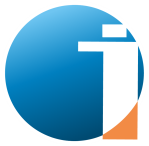 ОСНОВНЫЕ НАПРАВЛЕНИЯ
Организация проведения государственной научно-технической экспертизы научных, научно-технических проектов и программ, а также проектов коммерциализации результатов научной, научно-технической деятельности
1
2
Организация работы Национальных научных советов
Государственный учет научных, научно-технических 
проектов и программ, отчетов и диссертаций PhD
3
Мониторинг реализации научных, научно-технических проектов и программ, проектов коммерциализации результатов научной и (или) научно-технической деятельности на стадиях их выполнения и завершения и направление его итогов в национальные научные советы
4
5
Информационно-аналитическая деятельность
www.ncste.kz
ОРГАНИЗАЦИЯ ГОСУДАРСТВЕННОЙ НАУЧНО-ТЕХНИЧЕСКОЙ ЭКСПЕРТИЗЫ ПРОЕКТОВ И ПРОГРАММ, ПРОЕКТОВ КОММЕРЦИАЛИЗАЦИИ РННТД
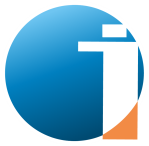 Государственная научно-техническая экспертиза научно-технических проектов и программ за 2022 год
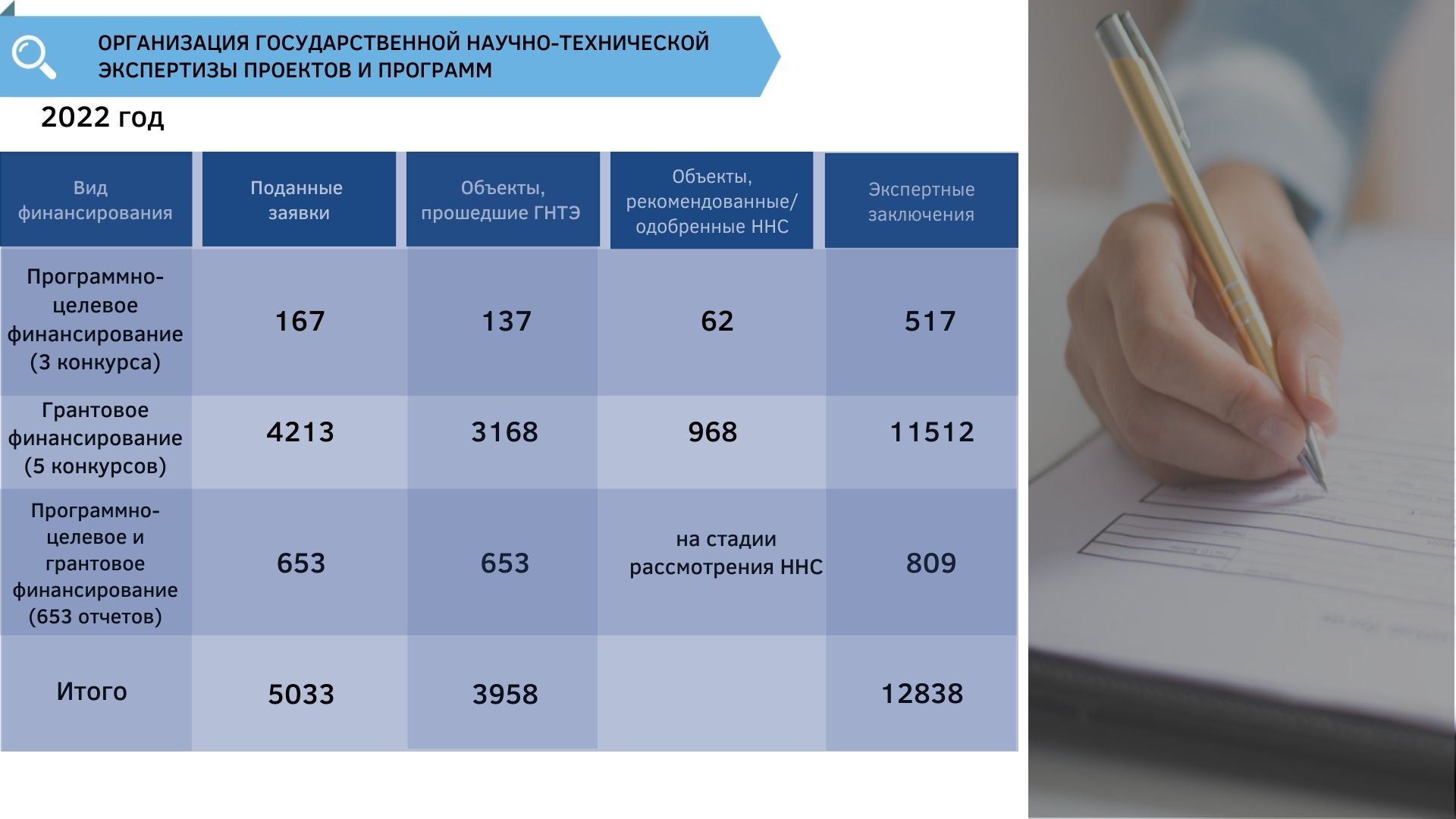 Экспертиза наиболее перспективных проектов коммерциализации РННТД на 2022-2024 годы
www.ncste.kz
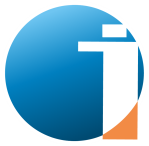 Организация работы Национальных научных советов
Заседания ННС по приоритетным направлениям за 2022 год
В силу постановления Правительства Республики Казахстан от 16 мая 2011 года №519 «О национальных научных советах» АО НЦГНТЭ является рабочим органом Национальных научных советов, который организует работу советов
Организовано 128 заседаний ННС:
«Геология, добыча и переработка минерального и углеводородного сырья, новые материалы, технологии, безопасные изделия и конструкции» - 19;
«Рациональное использование водных ресурсов, животного и растительного мира, экология» - 11;
 «Энергетика и машиностроение» - 13;
. «Информационные, коммуникационные и космические технологии» - 9;
«Наука о жизни и здоровье» - 11;
«Исследования в области образования и науки» - 11;
«Исследования в области социальных и гуманитарных наук» - 11;
«Устойчивое развитие агропромышленного комплекса и безопасность сельскохозяйственной продукции» - 8;
«Национальная безопасность и оборона» - 10;
«Научные исследования в области естественных наук» - 21;
«Коммерциализация результатов научной и (или) научно-технической деятельности» - 4.
128 заседаний ННС организовано (по плану 50)

533 решений ННС были направлены в уполномоченные органы

667 ответов дано на обращения по научным и научно-техническим проектам/программам 

Вопросы рассматриваемые ННС касались деятельности всех отраслевых министерств в сфере науки
www.ncste.kz
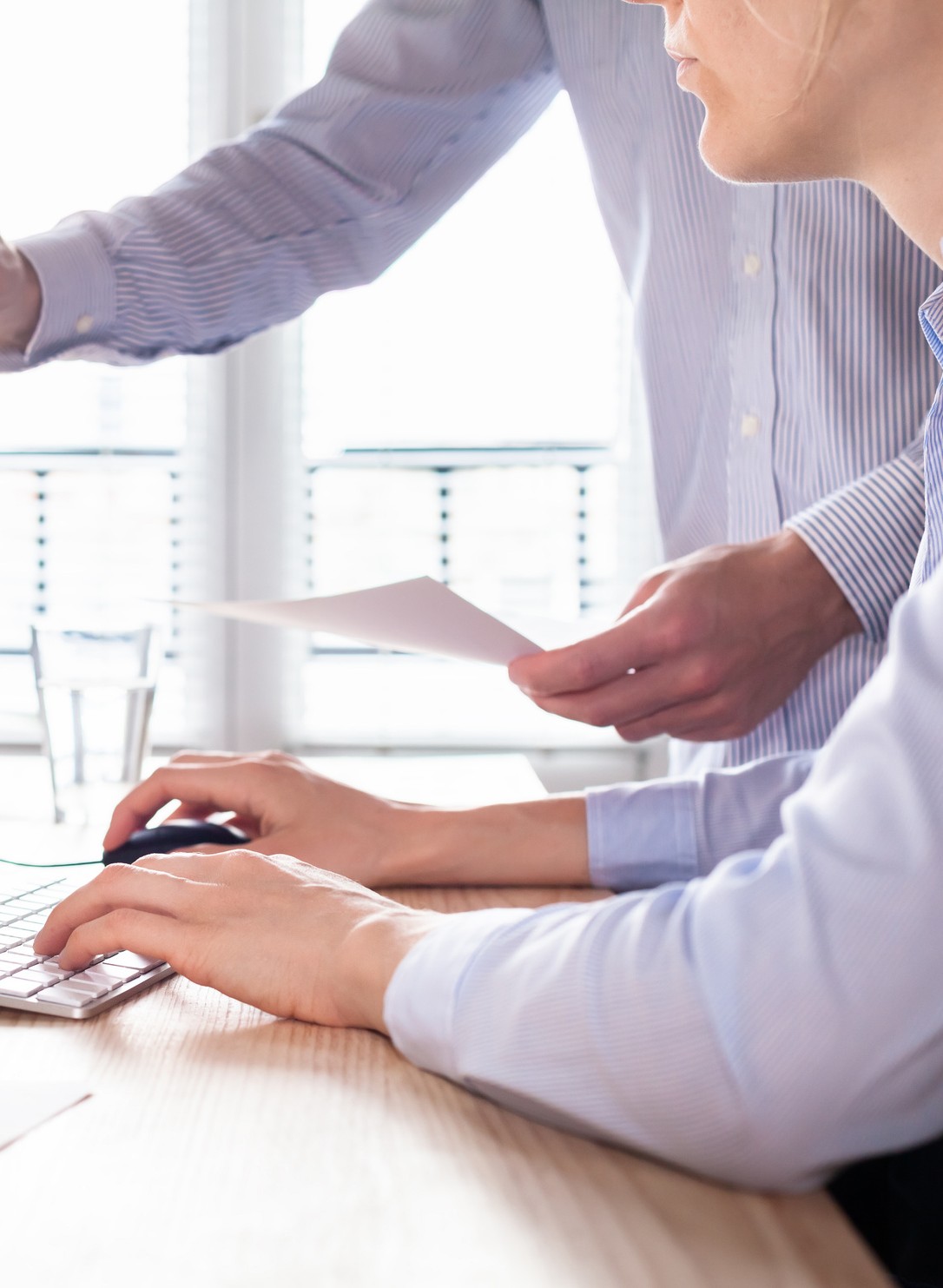 ГОСУДАРСТВЕННЫЙ УЧЕТ НАУЧНЫХ, НАУЧНО-ТЕХНИЧЕСКИХ ПРОЕКТОВ И  ПРОГРАММ, ОТЧЕТОВ О НАУЧНОЙ И НАУЧНО-ТЕХНИЧЕСКОЙ ДЕЯТЕЛЬНОСТИ,  ДИССЕРТАЦИЙ PHD
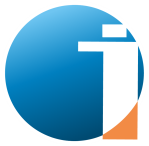 По государственному учету
2022 год (зарегистрировано):
12 научных, научно-технических программ
1017 научных, научно-технических проектов
656 отчетов по научным проектам
1478 кратких сведений о реализации проектов по проектам выполнение в рамках ГФ
106 результатов научной и (или) научно- -технической деятельности
631 диссертаций доктора философии PhD
www.ncste.kz
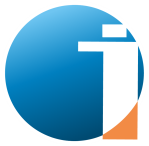 МОНИТОРИНГ НАУЧНЫХ, НАУЧНО-ТЕХНИЧЕСКИХ ПРОЕКТОВ И ПРОГРАММ, ПРОЕКТОВ КОММЕРЦИАЛИЗАЦИИ
Количество проектов и программ подлежащих мониторингу в соответствии с договором №47 от 15 февраля 2022 года заключенного между КН МНВО РК  АО НЦГНТЭ
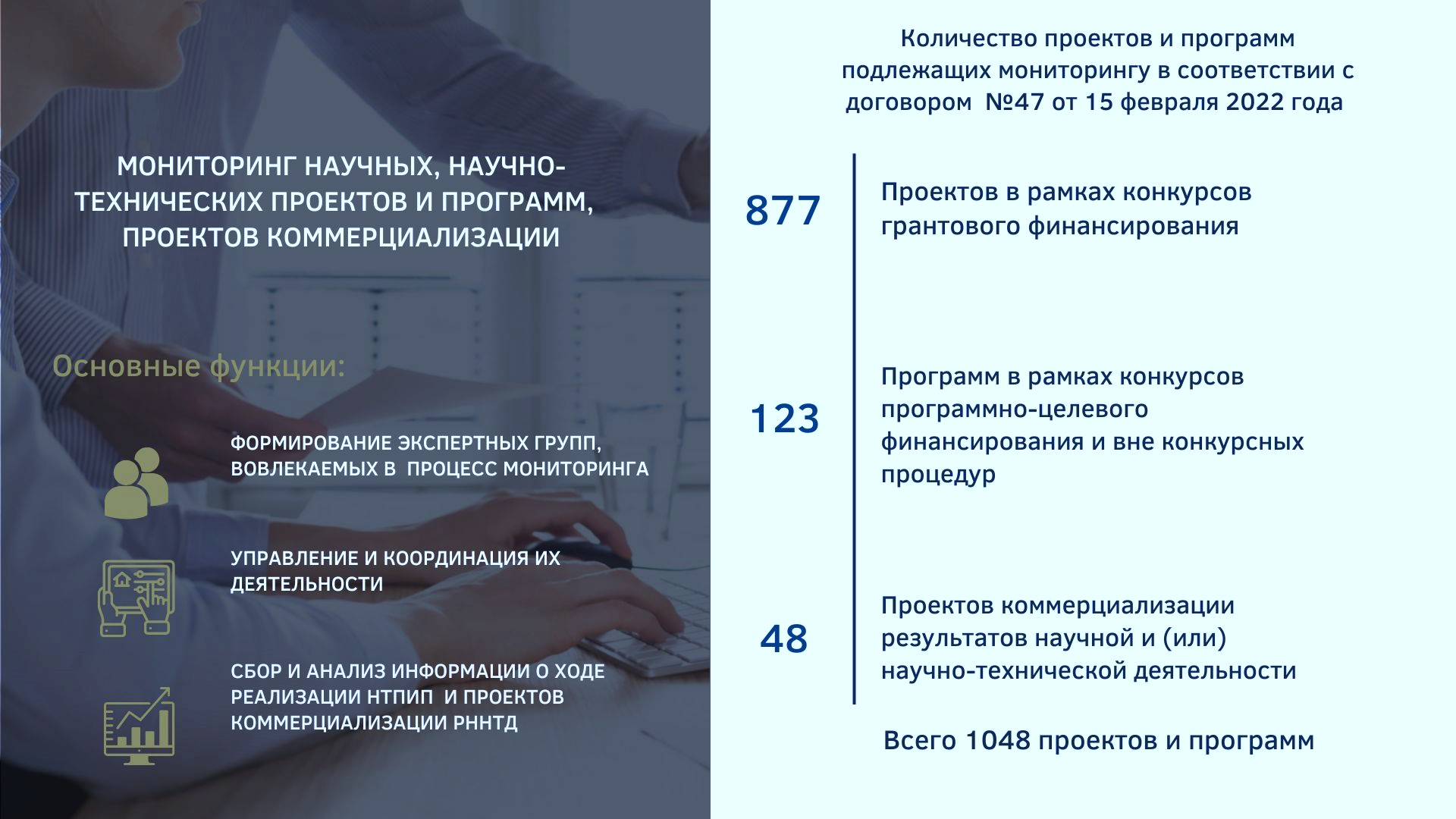 Проектов в рамках конкурсов грантового финансирования.
877
Программ в рамках конкурсов программно-целевого финансирования и вне конкурсных процедур.
123
Проектов коммерциализации результатов научной и (или) научно-технической деятельности.
48
Общее количество объектов мониторинга
1048
www.ncste.kz
ВОССТАНОВЛЕНИЕ НАЦИОНАЛЬНОЙ СИСТЕМЫ НАУЧНО-ТЕХНИЧЕСКОЙ ИНФОРМАЦИИ  Поручение главы государства Токаева К.К.
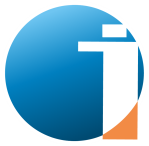 Восстановление национальной системы научно-технической информации (НТИ) на базе НЦГНТЭ, с наделением последнего дополнительными функциями.
ПУТЬ РЕАЛИЗАЦИИ
Оказание современных информационных услуг, ориентированных на поддержку исследований и управленческих решений как в научно-технической и промышленной сферах.
ЦЕЛЬ
Форма завершения:
ПП РК;

изменения в Закон РК 
«О науке»;
Планируемые функции:

научно-методическое, информационно-аналитическое обеспечение процесса управления наукой;
сбор, аналитико-синтетическая обработка НТИ и формирование статистической информации;   
анализ НТИ (вкл. рейтинговые оценки организаций и исполнителей)
анализ технологических тенденций и прогнозирование (мониторинг ресурсов НТИ);
подготовка информационно-аналитических материалов для органов государственного управления; 
мониторинг и систематизация научных публикаций в отечественных и зарубежных информационных ресурсах.
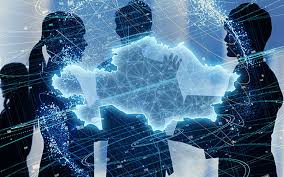 www.ncste.kz
ВОССТАНОВЛЕНИЕ НАЦИОНАЛЬНОЙ СИСТЕМЫ НАУЧНО-ТЕХНИЧЕСКОЙ ИНФОРМАЦИИПоручение главы государства Токаева К.К.
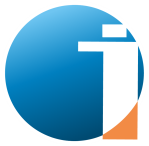 Ожидаемые результаты:
• выработка рекомендаций для профильных органов государственного управления;
• качественное информационное, аналитическое обеспечение государственного и экономического планирования, политики в области науки;
• укрепление связи по линии государство-наука-экономика, повышение «технологичности» науки;
• получение объективной картины о состоянии отечественной науки, результативности  научных исследований и разработок, их ресурсной обеспеченности в отраслевом, институциональном и региональном разрезах в сопоставлении с мировыми научными трендами;
• ориентация региональной науки на решение конкретных, локальных задач;
• регулярный и системный библиометрический анализ научных публикаций Казахстана в отечественной и зарубежных базах цитирования, отражающий публикационную активность и цитируемость казахстанских трудов как в целом по стране, так и по областям знания.
• определение места казахстанской науки в мировой научной среде, выявление перспективных направлений её развития;
www.ncste.kz
СОЗДАНИЕ НАЦИОНАЛЬНОГО ИНДЕКСА НАУЧНОГО ЦИТИРОВАНИЯ Поручение главы государства Токаева К.К.
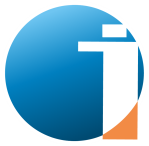 Создание национального библиометрического инструмента системы научно-технической информации с перспективой масштабирования на региональный уровень
ЦЕЛЬ
Перспективы
Текущая ситуация
Объединение научной литературы, поисковых систем, баз данных и в общую страновую информационную научную инфраструктуру, т.е. создание национального инструмента наукометрии.
Внедрение национального библиометрического инструмента с перспективой масштабирования на региональный уровень .
Повышение субъектности казахстанской науки в системе глобальных научных координат.
Повышение транспарентности процесса финансирования научных проектов.        
Повышение требований к редакционной политике научных журналов.
Создание условий для интеграции КазИНЦ в международные базы цитирования (интеграция казахстанской науки в мировое сообщество ученых).





Функционирование национального библиометрического инструмента с перспективой масштабирования на региональный уровень
База данных по публикациям в 189 казахстанских научных журналах (более 198 тысяч статей, более 500 тысяч ссылок).
  
Функция поиска по отдельным критериям: автор, название журнала, год публикации.
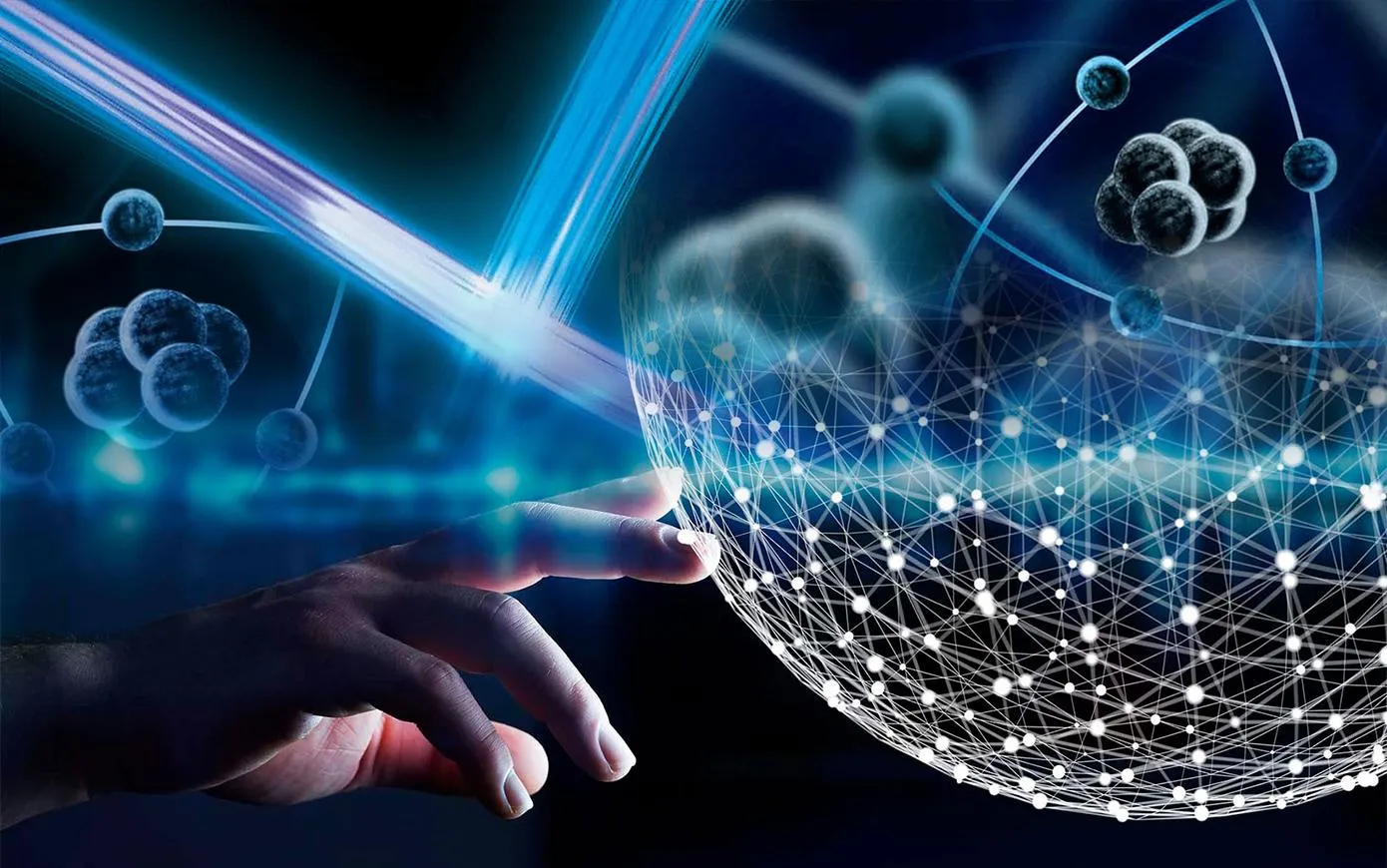 www.ncste.kz
«АИС НЦГНТЭ – единое окно взаимодействия Науки и Бизнеса страны»
Поручение Главы государства Токаева К.К.
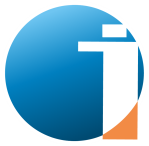 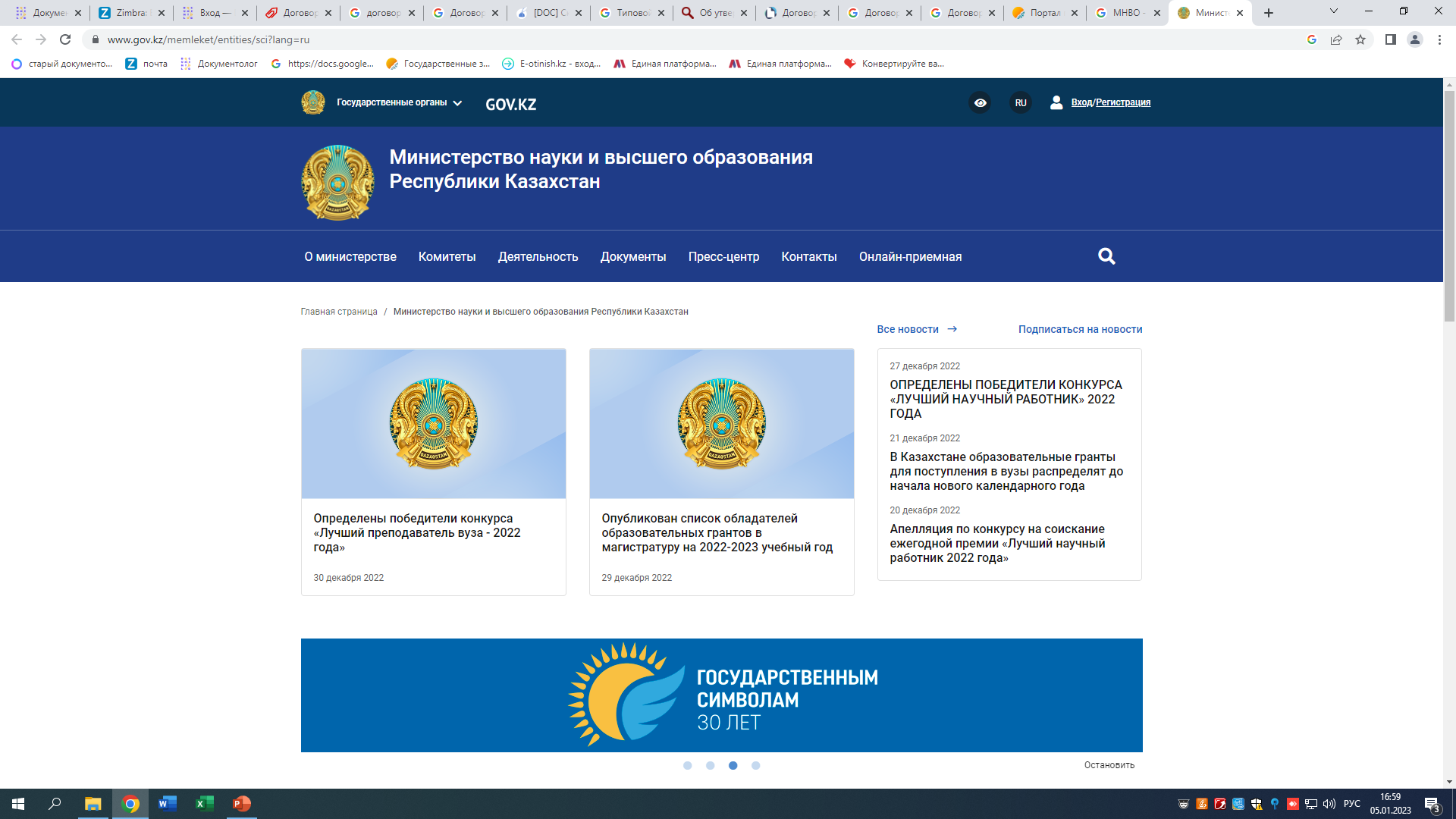 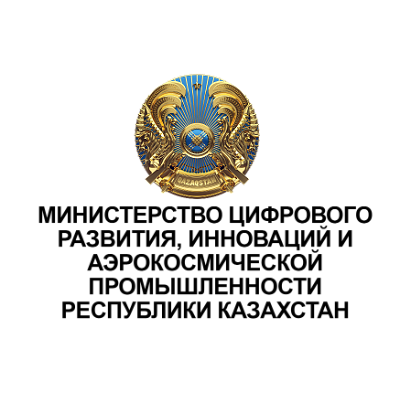 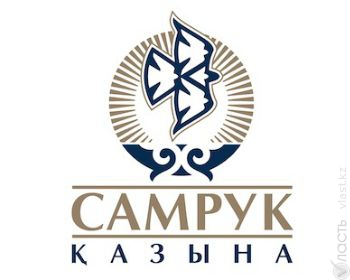 Совершенствуется правовая основа организации и проведения экспертизы и мониторинга проектов финансируемых из иных источников, в том числе в рамках 1% отчисления от недропользователей.
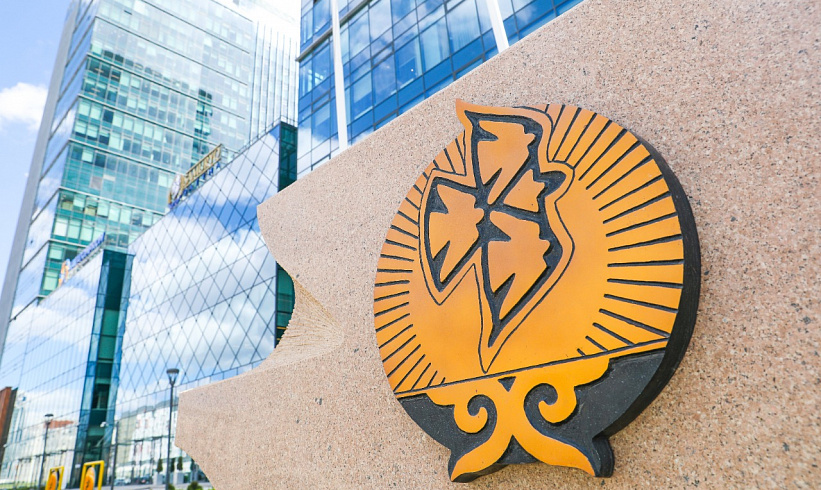 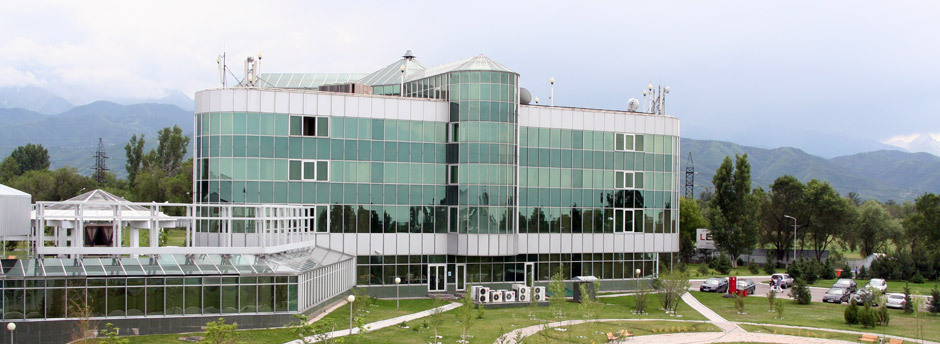 Внести дополнение в НПА (Закон «О науке», ПП РК №575, ПП РК №519, ПП РК №891) и Устав АО «НЦГНТЭ» пункт о возможности проведения экспертизы и мониторинга проекта финансируемых из иных источников, в том числе в рамках 1% отчисления от недропользователей.
«Центр научно-технологических инициатив»
Парк информационных технологии «Алатау»
www.ncste.kz
НАЦИОНАЛЬНЫЙ ЦЕНТР ГОСУДАРСТВЕННОЙ 
 НАУЧНО-ТЕХНИЧЕСКОЙ ЭКСПЕРТИЗЫ
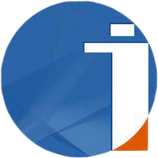 БЛАГОДАРЮ ЗА ВНИМАНИЕ !
www.ncste.kz